Veterans Employment Center
Single online source to connect with civilian career opportunities

Build a Profile

Translate Your Skills

Search for Jobs
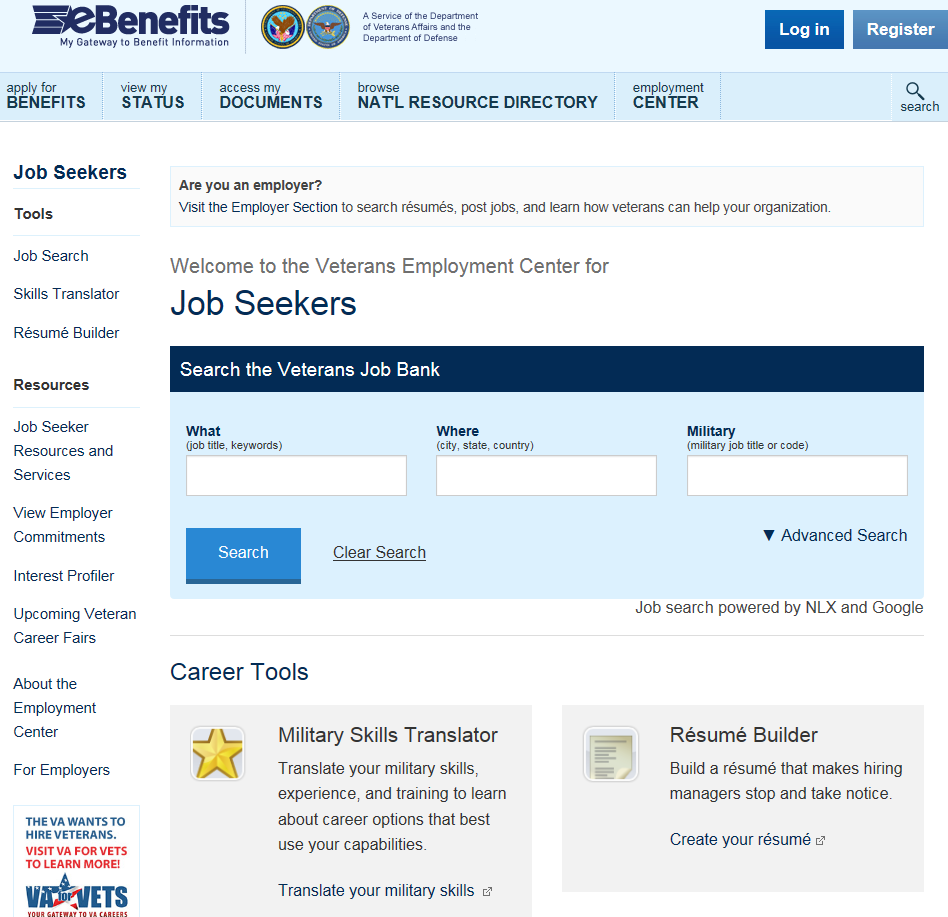 www.ebenefits.va.gov/ebenefits/job